BİYOLOJİK ÇEŞİTLİLİK
Dr. Öğr. Üyesi Zeynep SÖNMEZ
Kryoprezervasyon (Cryopreservation)
 Bu sistemde  gen kaynakları ultra düşük sıcaklıkta ki depolarda ,-196 C sıvı azot ortamında veya uygun oksijen ortamında  dondurularak korunma altına alınır. Böyle düşük sıcaklıkta yeterli moleküler hareket sağlamak için gerekli enerji düzeyi çok düşük olacağı için normal hücresel reaksiyonlar meydana gelmez. Su ve geçirgenlik oranları çok düşük olacağı için,dokular  yüksek viskozite (> 1013 poises) de kristal ya da camsı yapıda tutulurlar. Bu nedenle, bir hücrede meydana gelebilecek kimyasal değişikliklerin büyük çoğunluğu; etkili bir şekilde önlenmektedir ve böylece hücre pratikte mümkün olan azami ölçüde stabilize edilir
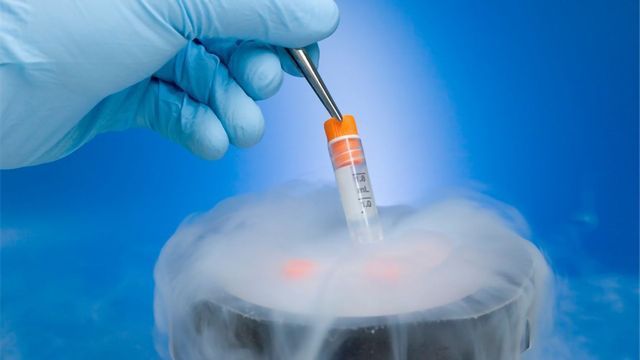 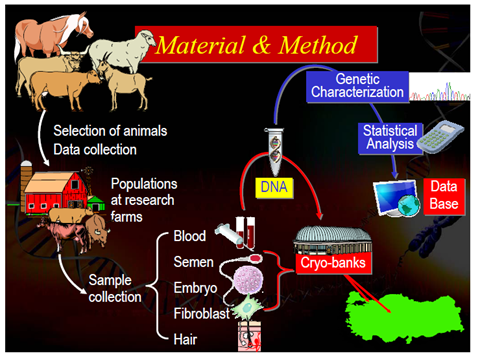 Bu  sıcaklıklarda bazı tip kimyasal reaksiyonlar serbest radikallerin oluşumuna ve iyonize radyasyon nedeniyle makromolekülerin zarar görmesine neden olabilir bu bozulmalarla  nükleik asitlerin yapısında dolayısıyla korunan materyalin genetik yapılarında hasarlar meydana gelir. Enzim onarım mekanizmaları da bu düşük sıcaklıklarda tamamen inhibe olduğu için  herhangi bir hasar oluşursa mutlaka kümülatif olacaktır. Ashwood, Smith ve Grant düşük sıcaklıkta tutulan dokuların ölümünü ve radyasyon hasarlarını  önlemek için Dimetil sulphoxide kullanmayı önermişlerdir (DMSO).
DMSO ve gliserol, genellikle % 5-10 arasında değişen (v / v) konsantrasyonlarda kullanılır ve bitki hücrelerinin dışında aynı süspansiyon ile birlikte kullanılmaz . Gliserol en az 15 dakika süreyle 121 ° C ve 15 psigde otoklavlanarak sterilize edilir ve depolama sırasında ışıktan korunmalıdır. DMSO, 0.2 mikron naylon şırınga filtresi veya Alkol ile önceden yıkanmış Teflon PTFE  filtresi kullanılarak filtrasyon ile sterilize edilmelidir.
Hayvan hücrelerinin dondurulması için, hücre popülasyonları optimum 106 -107 cells/ml büyüklüğünde blastosist evresinde ki hücreler alınır. 
Dokular  1.2-  2.0-ml hacminde düşük sıcaklıklara dayanıklı max.güvenlikte koruma tüplerindeki lotlara sığabilecek ölçülerde küçük cam şişelere konulur. hücre türlerine göre soğutma hızı değişir, Ortam sıcaklığı dakikada 1°C düzgün bir soğutma hızı gerekebilir.Daha büyük hücreler Çoğu bakteri ve mantar sporlu az daha ideal soğutma oranları tolere edecek ve bir süre -60 ° C'de  hücreler donmuş olabilir. Bazı bakteri ve sporlu mantarlar, -80 ° C, -60 ° C’de depolama sıcaklığa dayanabilecek memeli doku kültürleri gibi daha titiz hücreler, -130°C altında tutulmalıdır
A. In-situ Koruma(Doğal Habitatı içinde Koruma):
Bir türün ve onun genlerinin, o türün yaşadığı doğal yaşama ortamlarında koruma altına alınması işlemidir. Ayrıca bu ortam başka hayvan türlerinin de yaşadığı bir ekositemdir. Söz konusu ekosistemde bir tür koruma altına alındığı zaman bu süreç içinde birçok başka tür de korunur. 

In-situ koruma, biyolojik çeşitliliğin ve onun bir parçası olan gen kaynaklarının korunması için etkin bir biyolojik yöntemdir. Tabiat parkları, Doğayı Koruma Alanları, Tür Yönetim ve İşletme Alanları, Gen koruma Ormanları, Milli Parklar, Doğa Anıt Koruma Alanları ve Özel Çevre Koruma Alanları gibi yerler İn-situ koruma alanlarıdır. 

Ülkemizde in-situ koruma alanlarından sorumlu olan devlet kuruluşu Orman Bakanlığı’na bağlı olan Milli Parklar ve Yaban Hayatı Koruma Genel Müdürlüğü’dür. 

2006 yılı itibariyle, ülkemizin farklı ekosistemlerini kapsayacak biçimde 38 tane milli park(877,616 hektar), 21 tane tabiat parkı(76,869 hektar), 22 tane tabiatı koruma alanı(64,353 hektar) ve 123 tane yaban hayatı koruma alanı(1,851,317 hektar) ülkemiz sınırları içinde bulunmaktadır.
B. Ex-situ Koruma( Doğal Habitatı dışında Koruma): 

Tehlike altında bulunan biyoçeşitlilik öğelerinin doğal yaşama ortamlarının dışında koruma altına alınmasıdır. Açık bir anlatımla, bitki veya hayvanların doğal yaşam ortamlarından alınarak botanik bahçesi veya hayvanat bahçesi gibi ortamlarda tutularak koruma altına alınmasıdır. Ancak biyo eşitlilik öğelerin ekosistemlerin, ex-situ korunması mümkün değildir. 

Ülkemizde bu çalışmalar tarımsal biyolojik çeşitliliği koruma amaçlı olarak 1930’lu yıllarda, orman biyolojik çeşitliliğini koruma amaçlı olarak da 1975 yıllarda başlatılmıştır. 

Tarım ve Köyişleri Bakanlığına (TKB) bağlı Tarla Bitkileri Merkez Araştırma Enstitüsü ile Ege Tarımsal Araştırmalar Enstitüsünde bulunan gen bankaları, kültür bitkilerinin yabani akrabalarının ve diğer otsu bitki türlerinin ex-situ korunmasında en önemli rolü üstlenmiştir.
C. In-Vitro Koruma: 

In-vitro koruma, ex-situ koruma yöntemi altında yer alır. Herhangi bir genetik kaynağın bulunduğu yerden farklı bir yerde korunmasıdır. Bu bağlamda ex-situ koruma yöntemleri içerisinde kabul edilir. 

Genetik kaynakların korunması, söz konusu genetik materyalin türüne ve kaynağına bağlı olarak, botanik bahçelerinde, hayvanat bahçelerinde, orijin ve döl deneme alanlarında, tohum bahçelerinde, klon arşivlerinde, doku kültürü, tohum, polen ve DNA saklama bankalarında mümkün olmaktadır. 

Genetik kaynakların doğal habitatı dışında korumada uzun vadeli korunabilmesi için ihtiyaç duyulan maddi kaynaklar çoğu kez yetersiz ya da istikrarsız olmaktadır.
Özel Çevre Koruma Bölgeleri 

Çevre Kanununun 9. Maddesi ile ülke ve dünya ölçeğinde ekolojik önemi olan, çevre kirlenmeleri ve bozulmalarına duyarlı toprak ve su alanları, biyolojik çeşitliliğin, doğal kaynakların ve bunlarla ilgili kültürel kaynakların gelecek kuşaklara ulaşmasını emniyet altına almak üzere Özel Çevre Koruma Bölgelerinin ilan edilmesi hükme bağlanmıştır. 

Özel Çevre Koruma Bölgelerinin çevresel değerlerinin korunması, mevcut çevresel sorunları ile ilişkilendirilmesi ve sahip oldukları biyolojik ve ekolojik kaynakların yanı sıra tarihi ve kültürel değerlerinin de korunması ve geliştirilmesi amacıyla 1989 yılında 383 sayılı Kanun Hükmünde Kararname (KHK) ile Özel Çevre Koruma Kurumu kurulmuştur. 

Bugüne kadar ülkemizde tescil edilmiş 14 “Özel Çevre Koruma Bölgesi” bulunmaktadır. Bu alanlar, başta deniz kaplumbağalarının yumurtlama alanları ve Akdeniz foklarının yerleşim bölgeleri olmalarından dolayı biyolojik çeşitliliğin korunması ve sürdürülebilir kullanımı açısından büyük önem taşımaktadır.
Doğal Sit Alanları 

Kültür Bakanlığınca kültürel varlıklarımızın yanı sıra doğal varlıklarımızın da yerinde korunması amacıyla ilk olarak 1973’de çıkarılan “Eski Eserler Kanunu”nda yer alan “tabii (doğal) sit” kavramıyla çalışmalar başlatılmış olup, 1983’de çıkarılan “Kültür ve Tabiat Varlıklarını Koruma Kanunu” ile de “sit” tanımının yanısıra “tabiat varlığı” tanımı da getirilmiş, tabiat varlığı tanımına mağaralar, kaya sığınakları, özellik gösteren ağaç ve ağaç toplulukları da dahil edilmiştir. 

Biyolojik çeşitlilik açısından önemli alanlar, Kültür ve Turizm Bakanlığınca doğal sit olarak koruma altına alınan alanların içinde kalmaktadır. 

Doğal Sit alanları, Kültür ve Tabiat Varlıklarını Koruma Yüksek Kurulunun 5.11.1999/659 sayılı kararında tanımladığı üzere; Jeolojik devirlerle, tarih öncesi ve tarihi devirlere ait olup ender bulunmaları veya özellikleri ve güzellikleri bakımından korunması gerekli yer üstünde, yer altında veya su altında bulunan korunması gereken alanlardır.”
Gen Koruma ve Yönetim Alanları 

Gen Koruma ve Yönetim Alanları (GEKYA) kavramı “Türkiye Bitki Genetik Çesitliliğinin Yerinde (in-situ) Korunması” projesi (1993-1998; GEF-1 Projesi) kapsamında geliştirilmiştir. 

Bu proje ile tarımsal bitkilerin yabani akrabalarına ait gen kaynaklarının yerinde korunması konusunda gerekli kurumsal ve personel kapasitesi geliştirilmiş ve GEKYA oluşturulması ile ilgili çalışmalar yapılmıştır. 

GEKYA; seçilmiş bitki türlerinde genetik çeşitliliği yerinde korumak için doğal yada yarı doğal alanlardan seçilen yerlerdir. 

GEKYA’lar aynı zamanda “endemik, tehlike altında olan ve ekonomik bakımdan önemli ve hedef tür olarak belirlenen bitki türlerinin populasyonlarında evrimsel oluşum ve değişimlerin sürekliliğine olanak veren alanlardır.”
Ramsar Alanları 

Türkiye, 1994 yılında Ramsar Sözleşmesine taraf olmuştur ve taraf olma aşamasında 5 sulak alanını (Manyas Gölü, Seyfe Gölü, Burdur Gölü, Sultan Sazlığı ve Göksu Deltası) Sözleşme Listesine kaydettirmiştir. 

1998 yılında ise daha önce bir kısmı Sözleşme listesine dahil edilen Manyas (Kuş) Gölü ile Burdur Gölünün tamamı ile Gediz Deltası, Akyatan Lagünü, Uluabat Gölü ve Kızılırmak Deltası da Sözleşme Listesine dahil edilmiştir. 

Şu anda RAMSAR kapsamında 12 sulak alan bulunmakta olup toplam 206 830 ha ‘lık bir alana yayılmıştır. 

Uluslararası kriterler dikkate alınarak yapılan değerlendirmeler neticesinde uluslararası önemde sulak alan olduğu tespit edilen 200 alan bulunmaktadır. Bu alanlardan 13’ünde “Kuş Cennetleri Projesi” başlatılmıştır.
Tohum Meşcereleri ve Gen Koruma Ormanları 

Mevcut koşullar altında istenilen karakterler bakımından üstün özelliklere sahip ağaçların bulunduğu, belirli bir coğrafik bölgede yer alan ve tohum üretimi için özel bir yönetim ve işletmeye tabi tutulan meşcerelerdir. 

Tohum Meşcereleri ile kaliteli ve kaynağı belli tohum elde etmek amaçlanmaktadır. Ülkemizde şimdiye kadar seçilen Tohum Meşcereleri, 27 türde 339 adettir. 

Gen Koruma Ormanları bir türün genetik çeşitliliğinin doğal ortamında (in-situ) korunması amacıyla seçilen ve yönetilen doğal meşcerelerdir. 

Gen Koruma Ormanları ile; doğada var olan genetik zenginliğin korunması ve gelecek kuşaklara aktarılması amaçlanmaktadır. Ülkemizde şimdiye kadar 28 türde 214 Gen Koruma Ormanı seçilmiştir.
KAYNAKLAR
https://nuhungemisi.tarimorman.gov.tr/public/istatistik
Gökkür S., 2017. Bitki ve Hayvan Genetik Kaynaklarının Korunması: Dünyayı Birlikte Koruyalım, Apelasyon, ISSN:2149-4908, Kasım 2017, Sayı 48, http://www.apelasyon.com/Yazi/727-bitki-vehayvan-genetik-kaynaklarinin-korunmasi-dunyayi-birlikte-koruyalim 
Filiz Demirayak* tarafından TÜBITAK VIZYON 2023 Projesi Çevre ve Sürdürülebilir Kalkınma Paneli için hazırlanmıştır. Aralık 2002